LIPIDS
Dr RESHMY K.RPROFESSORDEPARTMENT OF PHYSIOLOGYSKHMC
Foods rich in fats
11/4/2021
LIPIDS
Organic substances relatively insoluble in water but soluble in organic solvents like chloroform, ether and benzene
11/4/2021
Group of naturally occurring substances

Consists of higher fatty acids

Insoluble in water

Soluble in: Ether, chloroform, benzene and acetone (organic solvents)
4
LIPIDS
Fatty acids, Triacylglycerols, Ketone bodies, Cholesterol, Phospholipids & Sphingolipids

“Fats” and “Oils” – crude lipid mixtures from natural sources.

Fats (solid) & Oil (liquid) at room temperature
5
Fat depots (large amount of fats): 
Subcutaneous tissues
Mesenteric tissues
Fatty tissues around the kidney
Yellow bone marrow

Food sources:
Milk, Egg, Meat, Liver
Fish oils, nuts, seeds and oils
6
Significance  of Fats
Acts as fuel in the body. (caloric value: 9 Kcals/gm)
Deposits of fats underneath the skin - exert insulating effects.
The mesenteric fat around organs (kidney) - padding and protecting internal organs.
Building materials. (cholesterol – hormone synthesis)
7
Lipids supply the essential fatty acids which cannot be synthesized in the body.
Nervous system is particularly rich in lipids.
Vitamins A, D, E and K are fat soluble. 
	( lipid/fat is needed for absorbing these vitamins)
Lipoproteins and phospholipids are important constituents of cell wall & mitochondria.
8
Adult: ingests 60-150g of lipids per day of which 90% is triacylglycerol (TAG)
 cholesterol, cholestryl esters, phospholipids and free fatty acids (FFA)
9
Physical Properties of Lipids
Greasy to touch and leaves an oily impression on paper.
Are insoluble in water but soluble in organic solvents.
Have less specific gravity than water (solid fat- 0.86), (liquid fat -0.95)
Pure glycerides are tasteless, odorless, colorless and neutral in reaction (acidic-yellow color (hydrolysis & oxidation)
10
Flavor of butter is due to the presence of bacterial flora; color of butter, human fat and egg yolk (due to presence of carotene & xanthophil).

Hardness and consistency depends on the amount of saturated and unsaturated fatty acids present. Saturated fatty acids are solid (room temperature) while Unsaturated fatty acids are liquid (room temperature) (e.g. oils)
11
Fats have definite melting points.
When liquid fat is placed on water- it spreads uniformly over the surface of water. If the quantity is small – it forms a layer of 1 molecule thickness (effect: to lower surface tension- help transport fat)
Though fat is insoluble in water- can be broken down into minute droplets and dispersed in water (emulsification)
12
Chemical Properties of Lipids
Acrolein Formation – glycerol  heat + potassium bisulphate
 
Hydrogenation – unsaturated fats (+nickel-catalyst) – saturated fats (“hardening”) e.g vegetable oil – commercial cooking oil

Saponification – hydrolysis of fat by alkali (glycerol + alkali salts = soap)

Rancidity – chemical change resulting in unpleasant odor and taste on storage when fats are exposed to light, heat, air and moisture. 
E.g. Ascorbic acid (Vitamin C) and Vitamin E are antioxidants (prevents rancidity)
13
Classification of Lipids
Simple Lipids
Compound Lipids
Derived Lipids
Substances Associated with Lipids
Simple Lipids
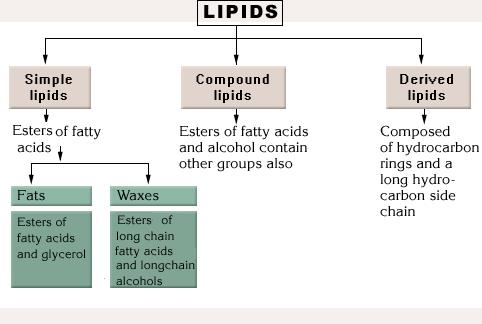 15
WAXES
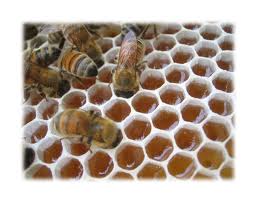 When hydrolysis of waxes gives : one fatty acid + alcohol
Eg; Beewax
Compound Lipids
17
Complex lipids
Result of hydrolysis gives  FA with alcohol and containing additional[prosthetic] groups.
Subclassified according to the type of prosthetic group
Derived Lipids
19
Derived lipids
Derived from lipids (simple or complex)or precursors of lipids
Substances associated with Lipids
21
Composition of Lipids
ANIMALS AND VEGETABLE FATS
Complex mixtures of glycerides
Triglycerides
(TAG)-
Neutral fats
Esters of glycerol & fatty acids
3 molecules of fatty acids - glycerol
Triglycerides
One molecule of glycerol + 3 molecules
of fatty acids (condensation)
22
Essential Fatty Acids (Polyunsaturated Fatty Acids)
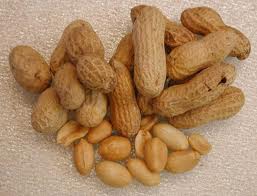 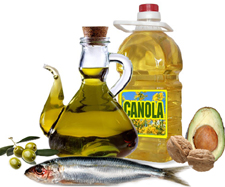 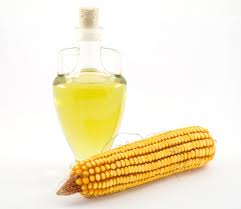 23
Fatty Acids
Long-chain carboxylic acids, typically 12-18 carbon atoms, insoluble in water& saturated or unsaturated.
Fatty acids are
saturated with all single C–C bonds.




unsaturated with one or more double C=C bonds.
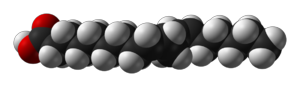 are solids at room temperature
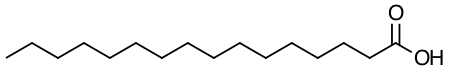 are liquids at room temperature.
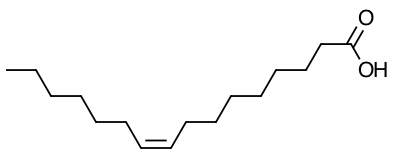 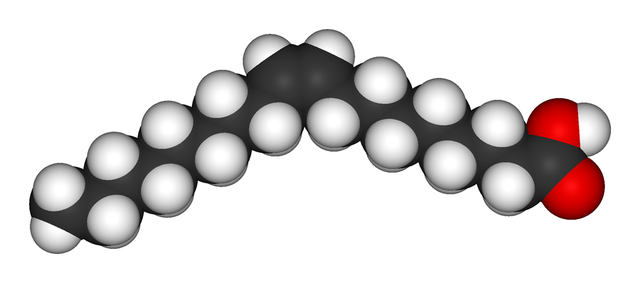 Triglycerides
Neutral fat
Concentrated source of energy
used primarily for energy; most common lipid in the body
 contain C, H, and O but less O than carbohydrates (C57H110O6)
 building blocks are 1 glycerol and 3 fatty acids per molecule saturated and unsaturated
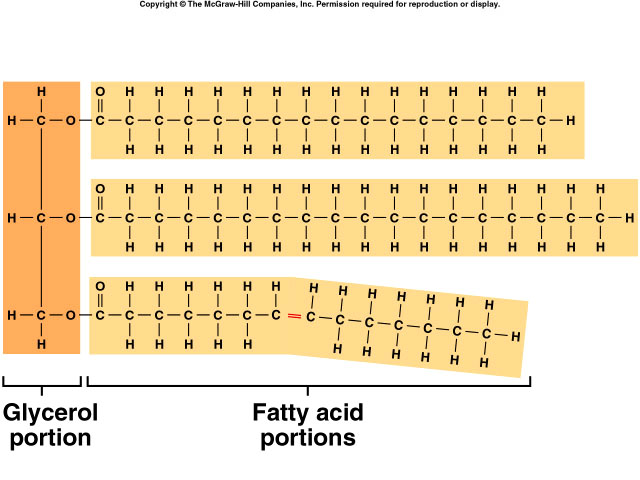 26
https://www.lipidmaps.org › images › tutorials › L...
https://www.slideshare.net/vivekaiden/lipids-classification-and-types
THANK YOU